МАҢҒЫСТАУ ОБЛЫСЫ ДЕНСАУЛЫҚ САҚТАУ БАСҚАРМАСЫ
Бейнеу орталық аудандық ауруханасы  бойынша       
2017 жылдың   есебі
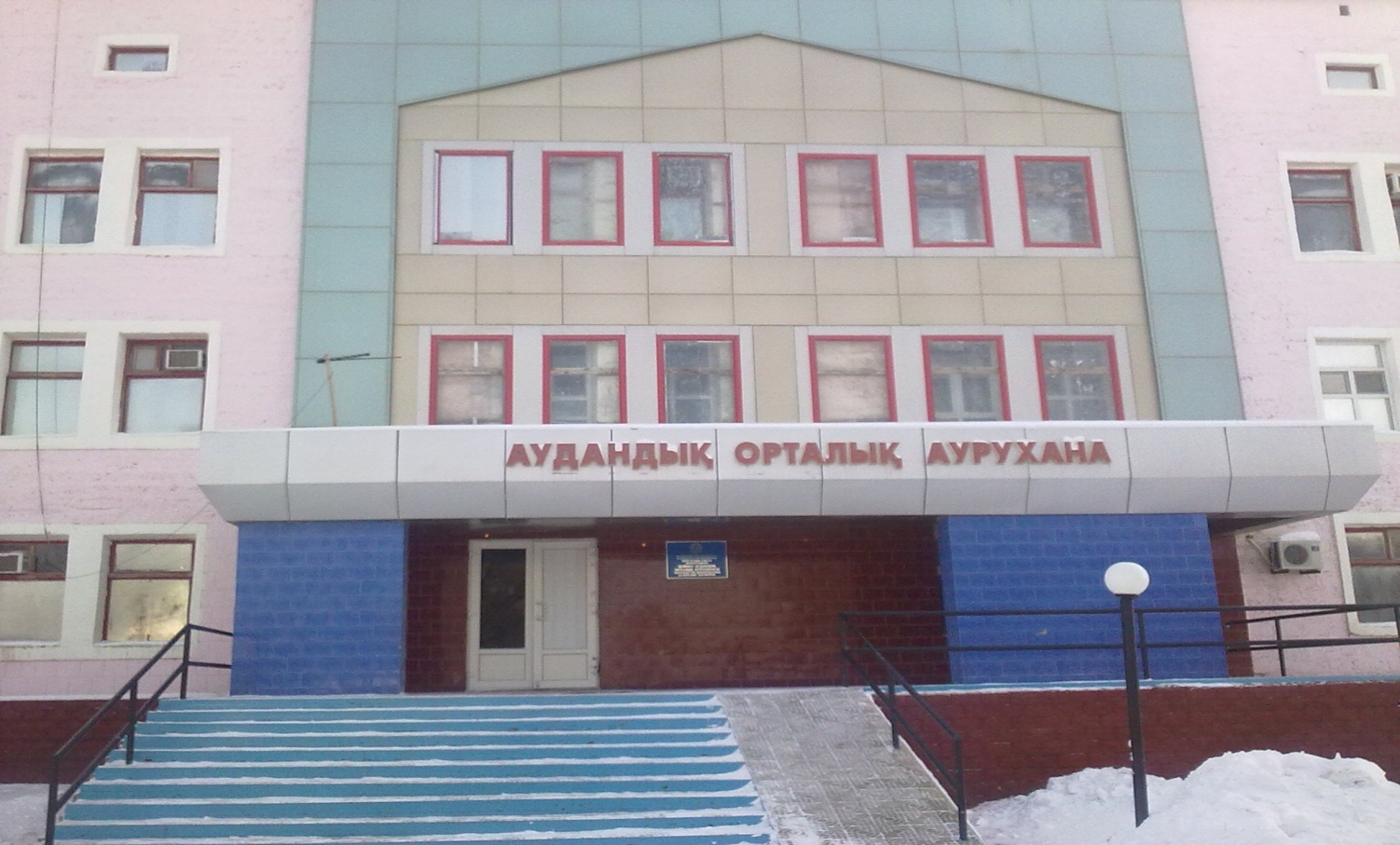 Бейнеу  ОРТАЛЫҚ АУДАНДЫҚ АУРУХАНАСЫ ДИРЕКТОРЫ     З.Е. Байтугелова
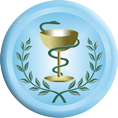 2016 - 2017 жылдардағы санақ бойынша тұрғын халық саны
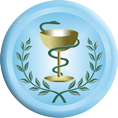 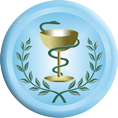 Емдеу орындарының мамандармен қамтылуы
.
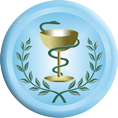 Емдеу орнына бөлінген қаржы мәліметі
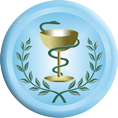 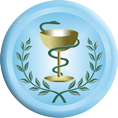 Аудан бойынша демографиялық  көрсеткіштер
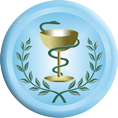 Шетінеген орны бойынша:
Шетінеу  себептері бойынша:
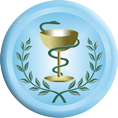 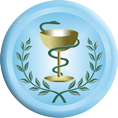 Екіқабат аналарға дәрігерлік көмек
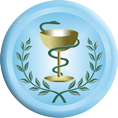 Пренаталды скрининг
Жүрек қан тамыр аурулары бойынша аурушаңдық
Жүрек кан тамыр аурулары бойынша өлім көрсеткіші
Жүректің ишемиялық ауру және жіті миокард инфарктісі аурушаңдық көрсеткіші
Жедел ми қан айналысының бұзылысы аурушаңдық және өлім көрсеткіші
Онкологиялық аурулар бойынша аурушаңдық және өлім көрсеткіші
Қатерлі ісік аурулары бойынша мақсатты индикатор көрсеткіштері
Жарақаттанудан, жазатайым жағдайлардан және уланудан өлімді төмендету
Мемлекеттік қызмет көрсету
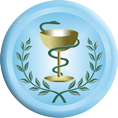 Профилактикалық байқау жұмыстары
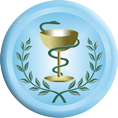 Профилактикалық байқау жұмыстары
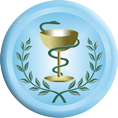 Ауданымызда көрсетілетін медициналық көмек  сапасын арттыру бағытында  төмендегідей басым бағыттарға назар аудару жоспарланып отыр  олар:
Ана өліміне жол бермеу, сәбилер өлімін төмендету. Бұл бағытта  қажетті медициналық шараларды толықтай атқару. «Қауіпсіз  босандыру»  жүйесін одан әрі дамыту.  Медицина қызметкерлерін ИВБДВ және ЭПУ бойынша оқыту.
Дәрігерлердің, орта буын медицина қызметкерлерінің   білімін жетілдіріуін жоспарлы атқару. 
Маман жеітспеушілігін шешу мақсатында дәрігерлерді жұмысқа шақыру. Әлеуметтік пакеттермен қамтамасыз ету. Атап айтқанда қажетті мамандар дәрігер акушер-гинеколог,  анестизиолог-реаниматолог және.т.б.
Жол картасы жоспарындағы іс-шарларды жүйелі іс асыру. Тұрғындар арасында жүрек қан-тамыр, онкологиялық ауруларының, жарақаттардың  алдын алу, өлім-жітімді төмендету.
Тұрғындар арасында профилактикалық медициналық және скрингтік медициналық байқауларды толық атқару,  сауықтыру шараларын  қамтамасыз ету, жылжымалы медициналық кешен мүмкіншілігін толық пайдалану.
Аурухана  және емхана деңгейінде  дәрі-дәрмекпен қамтамасыз етуді  үнемі назарда ұстау.
 Тұрғындар тарапынан түсетін  ұсыныстар, арыз-шағымдармен  үнемі жұмыс жүргізіп отыру, медициналық көмектің сапасын жақсарту мақсатында ішкі аудит жұмысын жандандыру.
Кешенді медициналық ақпараттық жүйені жетілдіру.
Тиісті деңгейде компьютермен қамтамасыз ету.